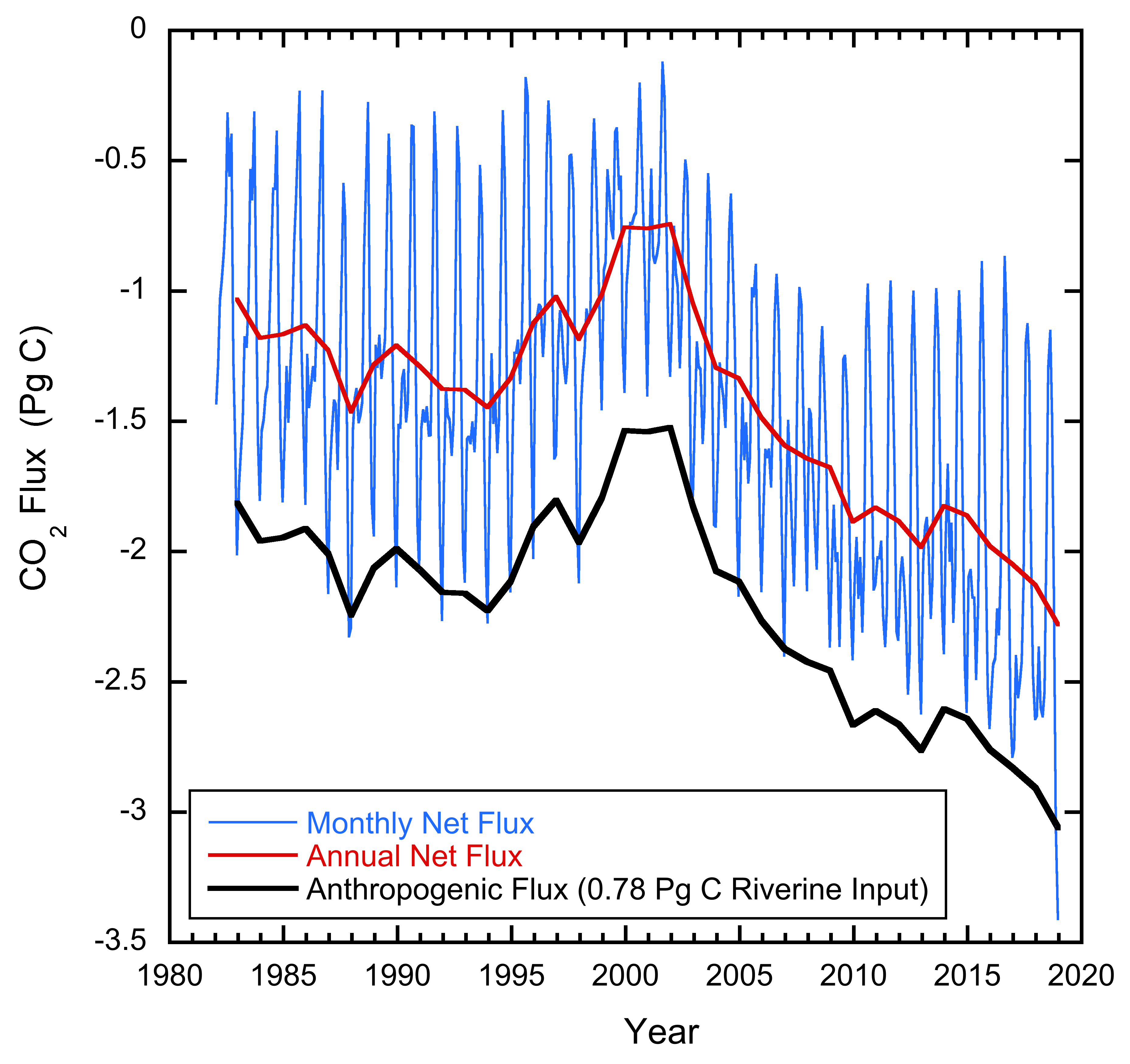 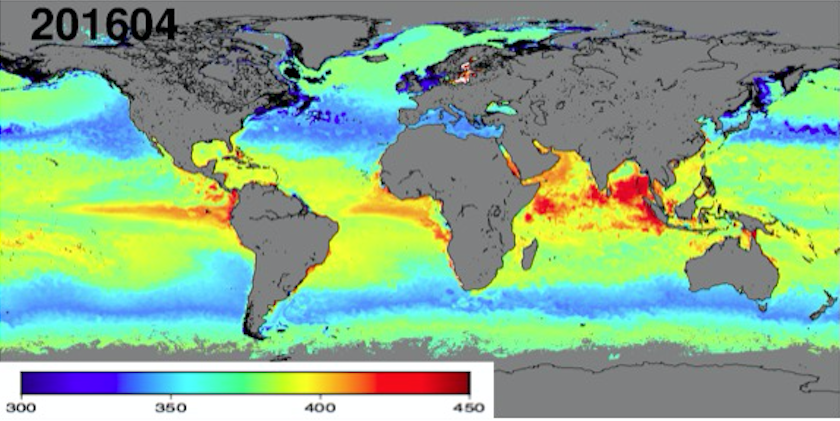 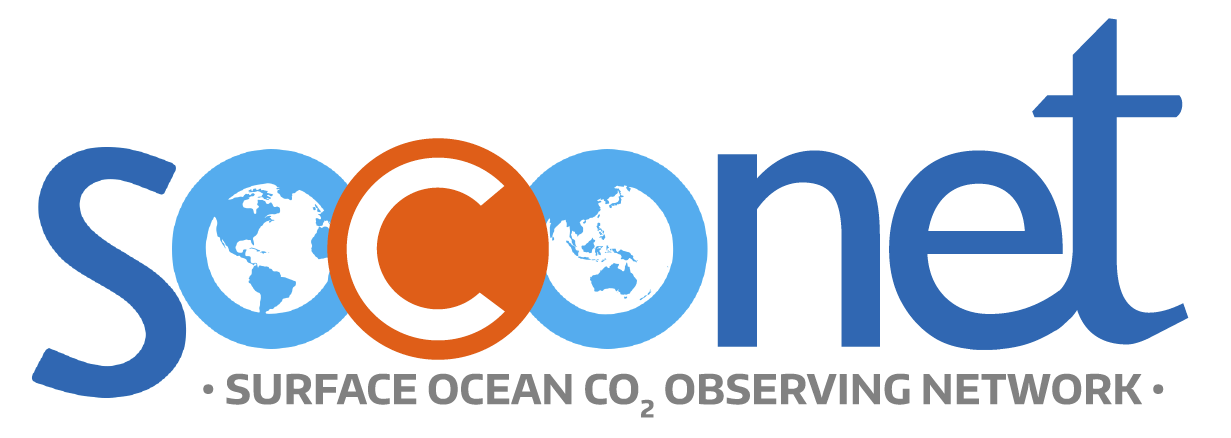 A surface ocean CO2 reference network, SOCONET                       and associated marine boundary layer CO2 measurements,AbstractThe Surface Ocean CO2 NETwork (SOCONET) and atmospheric Marine Boundary Layer (MBL) CO2 measurements from ships and buoys focus on the operational aspects of measurements of CO2 in both the ocean surface and atmospheric marine boundary layers. The goal is to provide accurate partial pressure of CO2 (pCO2) data to within 2 micro atmosphere (µatm) for surface ocean and 0.2 parts per million (ppm) for MBL measurements following rigorous best practices, calibration, and intercomparison procedures. Platforms and data will be tracked in near real-time and final quality-controlled data will be provided to the community within a year. The network, involving partners worldwide, will aid in production of important products such as maps of monthly resolved surface ocean CO2 and air-sea CO2 flux measurements. These products and other derivatives using surface ocean and MBL CO2 data, such as surface ocean pH maps and MBL CO2 maps, will be of high value for policy assessments and socio-economic decisions regarding the role of the ocean in sequestering anthropogenic CO2 and how this uptake is impacting ocean health by ocean acidification. SOCONET has an open ocean emphasis but will work with regional (coastal) networks. It will liaise with intergovernmental science organizations such as Global Atmosphere Watch (GAW), and the Joint Technical Commission for Oceanography and Marine Meteorology (JCOMM).
Rik Wanninkhof1*, Penelope Pickers2, Abdirahman Omar3, Adrienne J. Sutton4, Akihiko Murata5, Are Olsen6, Britton Stephens7, Bronte Tilbrook8, David Munro9, Denis Pierrot10, Gregor  Rehder11, J. Magdalena Santana Casiano12, Jens D. Müller11, Joaquin A. Trinanes13, Kathy A. Tedesco14, Kevin M. O'Brien15, Kim Currie16, Leticia Barbero10, Maciej Telszewski17, Mario Hoppema18, Masao Ishii19, Melchor Gonzalez-Davila12, Nicholas R. Bates20, Nicolas Metzl21, Parvadha Suntharalingam2, Richard A. Feely4, Shin-ichiro Nakaoka22, Siv K. Lauvset3, Taro Takahashi23, Tobias Steinhoff24, Ute Schuster25
1Atlantic Oceanographic and Meteorological Laboratory, NOAA, (NOAA), United States, 2University of East Anglia, United Kingdom, 3NORCE Norwegian Research Centre, Norway, 4Pacific Marine Environmental  Laboratory (NOAA), United States, 5Japan Agency for Marine-Earth Science and Technology, Japan, 6University of Bergen, Norway, 7National Center for Atmospheric Research (UCAR), United States, 8CSIRO Oceans and Atmosphere, Australia, 9University of Colorado Boulder, United States, 10Cooperative Institute of Marine and Atmospheric Sciences (CIMAS) and NOAA, United States, 11Leibniz Institute for Baltic Sea Research (IOW), Germany, 12Instituto de Oceanografía y Cambio Global, IOCAG, Spain, 13University of Santiago de Compostela, Spain, 14Ocean Observing and Monitoring Division (NOAA), United States, 15University  of Washington, United States, 16NIWA, New Zealand, 17Institute of Oceanology (IO PAN), Poland, 18Helmholtz Center for Polar and Marine Research, Germany, 19JMA, Japan, 20Bermuda Institute of Ocean Sciences, Bermuda, 21Sorbonne Universités, France, 22National Institute for Environmental Studies, Japan, 23Lamont Doherty Earth Observatory (LDEO), United States, 24GEOMAr Helmholtz Centre for Ocean Research Kiel, Germany, 25University of Exeter, United Kingdom
The socio-economic imperative for SOCONET
CO2 is an important anthropogenic greenhouse gas, and a major driver of climate change that has  far reaching consequences for our society. Its relevance is highlighted as an Essential Climate Variable (ECV) in the atmosphere and the ocean, as well as a biogeochemical Essential Ocean Variable (EOV).  At the most basic valuation, CO2 has an economic cost/value associated with it. It currently is traded as an “emission allowance”. While ocean carbon uptake is currently not part of the trading scheme, it would have an annual value of US $230 billion1. The sequestration comes at an environmental and ecological cost though, in that the resulting elevated CO2 levels in the surface ocean cause ocean acidification which impact ocean biota. There are no estimates of the current annual cost of the global impact of ocean acidification but an economic assessment of the impact of a future “OA catastrophe” ranges from a total cost of  $97 billion to $301 billion2. The anthropogenic component of the carbon cycle translates into many billions of dollars, and impacts ecosystem health and human well-being. It thus requires thorough investigation and monitoring.
1Based on a 2.5 Pg C yr-1 ocean uptake (≈ 25 % of the global emissions) and a price of $26 per tonne CO2.  2Colt, S. G., and G. P. Knapp (2016), Economic Effects of an Ocean Acidification Catastrophe, American Economic Review, 106(5), 615-619, doi:10.1257/aer.p20161105.
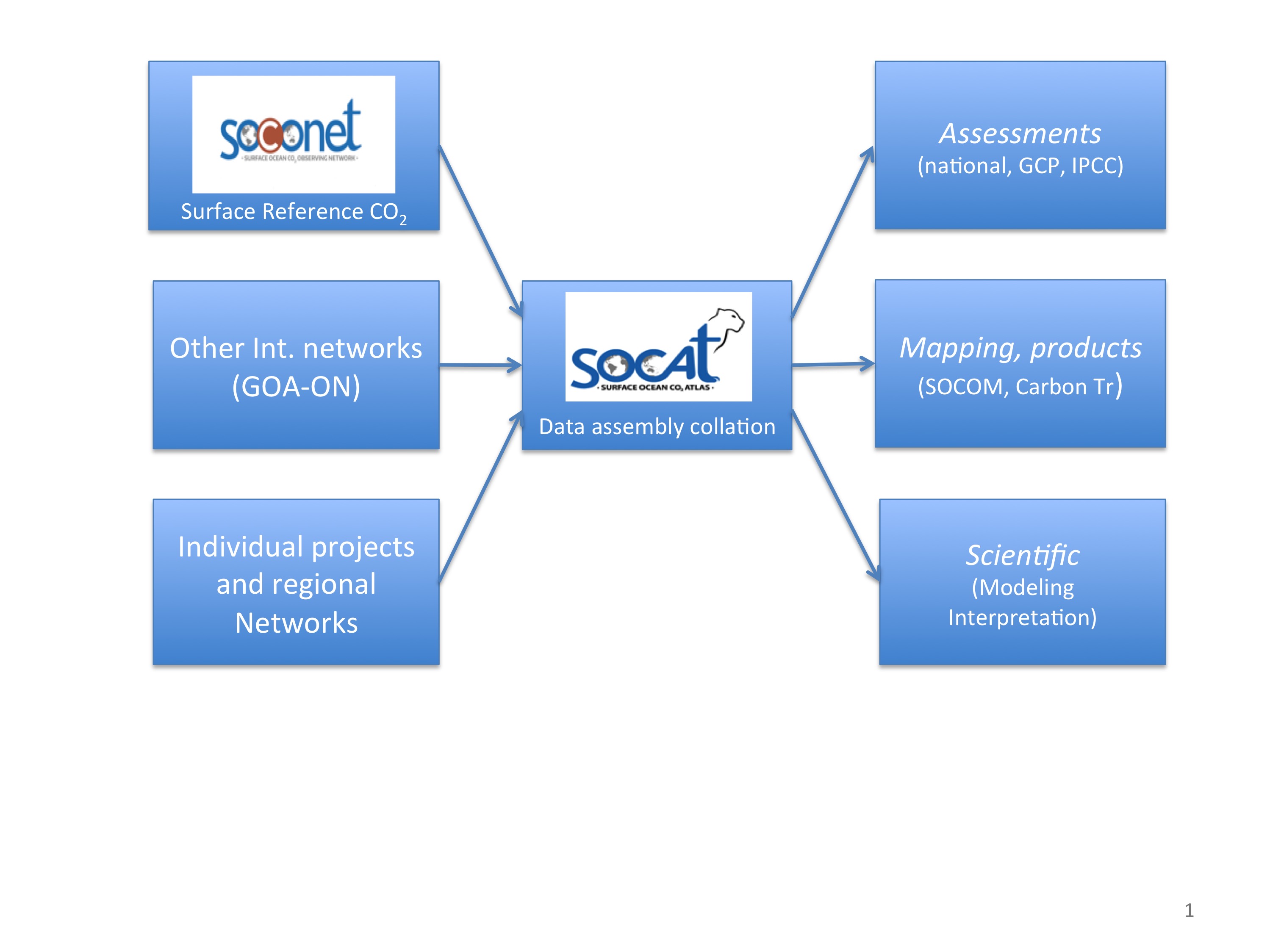 SOCONET and its relationship to established programs 
SOCONET is a voluntary, collaborative, multi-national reference network focused on delivering uniform surface water and air CO2 data that meet the accuracy standards required to constrain air-sea CO2 fluxes.
As such the data will also be of critical importance for validation of other measurements, and model initialization and comparison. 
The data will be served through SOCAT (www.SOCAT.info), within a year of acquisition and utilized through a common framework, as illustrated in Figure 1.
Examples of the products that will be improved through this effort are estimates of the global air-sea CO2 flux (left panel on banner), and monthly air-sea CO2 flux maps (right panel on banner).				Figure 1
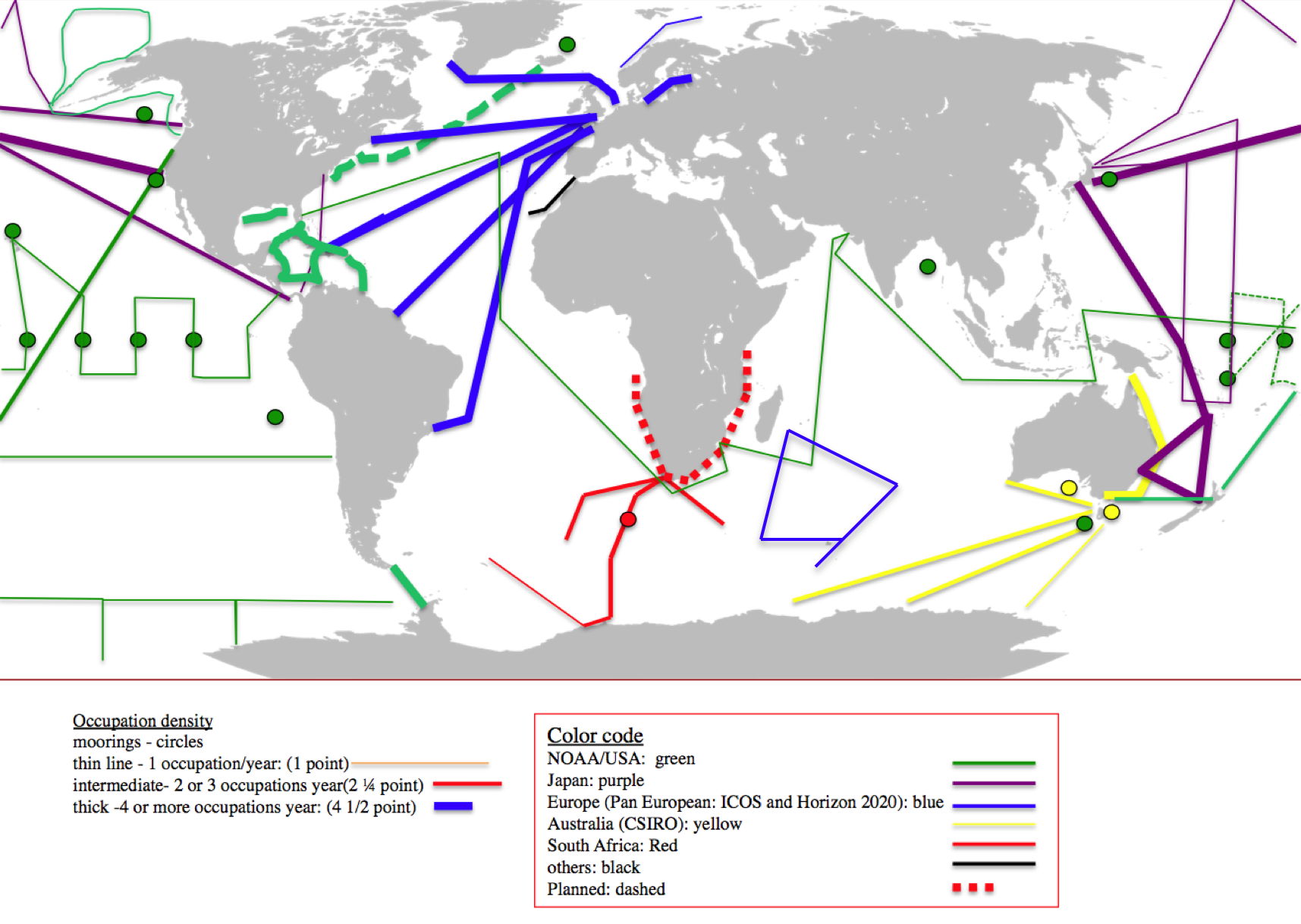 SOCONET participants
Current lines and moorings that meet SOCONET quality and (meta)data criteria are shown in Figures 2 and 5. The project utilizes a large range of ships and moorings (Figure 3) that have equipment that can be appropriately calibrated to meet the required data quality of 2 µatm for partial pressure of CO2 (pCO2) of water and 0.2 ppm for mole fraction of CO2 (XCO2) in air.
Figure 3
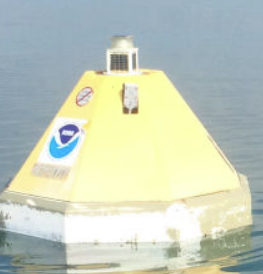 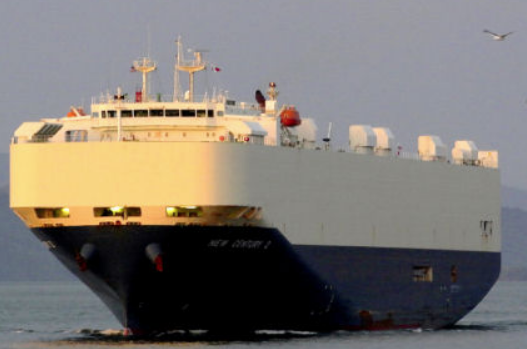 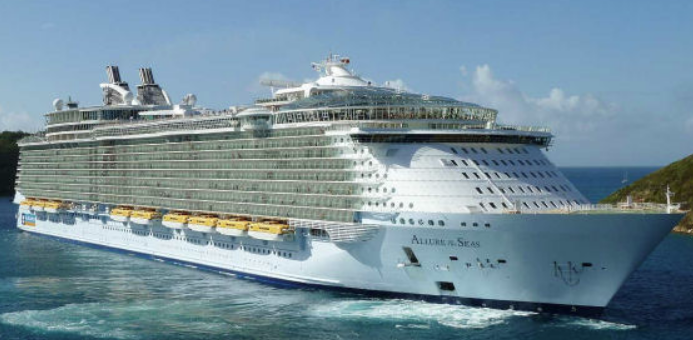 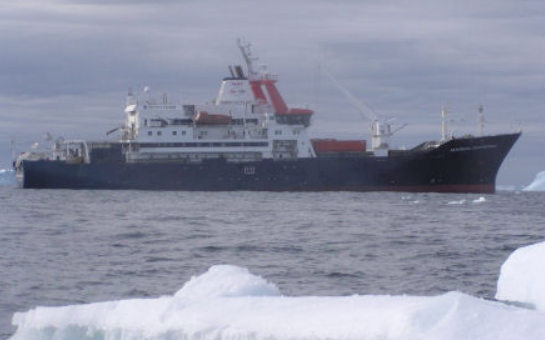 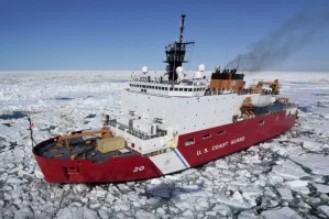 Figure 2
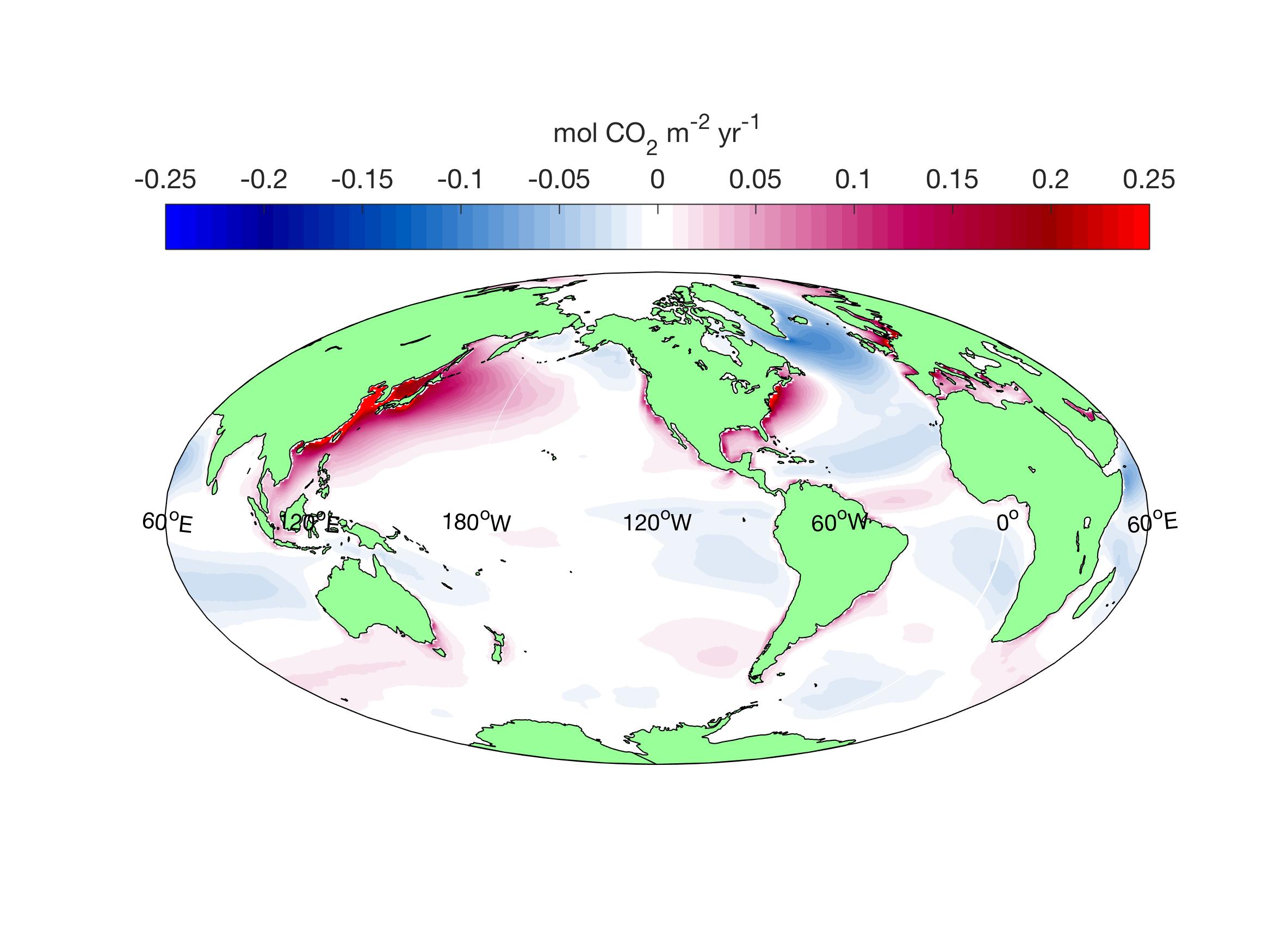 Improvement in Marine Boundary Layer (MBL) measurements using SOCONET
SOCONET has a strong focus on accurate pCO2w measurements, but offers a unique opportunity to contribute to (air) MBL CO2 data, which are undersampled over the open ocean. Most of the pCO2 systems used in SOCONET take air measurements, and with implementation of improved instrumental techniques and quality control can meet the goal to be compatible to within ±0.2 ppm of the global CO2 scale maintained by the WMO/GAW Central Calibration Laboratory  (CCL). This will lead to improvement of air-sea CO2 fluxes. Currently values for pCO2a are obtained from the Marine Boundary Layer Reference data product provided by the Global Monitoring Division  (GMD) of NOAA/ESRL. While this data product is useful for identifying large-scale trends, it does not reflect the full spatial or temporal variability of MBL CO2 that exists in the atmosphere, and use can lead to regional biases in Fluxes (Figure 4).
Figure 4
∗ ∗ ∗ ∗
Outlook and recommendations for SOCONET
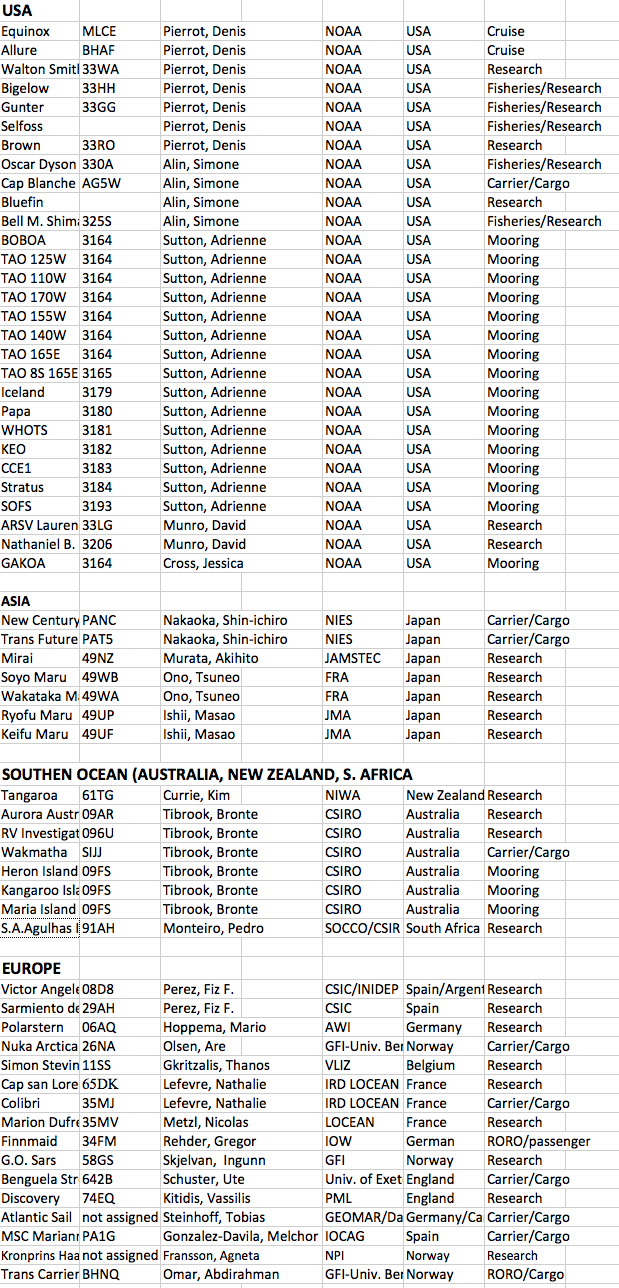 SOCONET is a partnership of many investigators that have as major goal measuring surface ocean CO2 and MBL CO2 levels on an operational basis following agreed upon procedures. The accurate measurements will be disseminated within a year of measurement. Platform and instrument metadata tracking will occur in near-real time. The current list of platforms and participants that expressed interest in being part of SOCONET can be found at www.soconet.info and is shown in Figure 5.
The recommendations are focused on the initial steps necessary to implement the program:
Recruit participants for SOCONET.
Inventory platforms, and their metadata that are part of SOCONET.
Set up a system to track platforms in near-real time.
Develop procedures to quality control and assess accuracy of air CO2 measurements taken from the platforms.
Further information on SOCONET can be found in the prospectus (https://www.aoml.noaa.gov/ocd/gcc/SOCONET/SOCONET_prospectus.pdf)
and in the community white paper for Ocean Obs-19 (https://www.frontiersin.org/article/10.3389/fmars.2019.00400). An example of regional implementation of SOCONET principles can be found in the ICOS-Ocean thematic Center poster (CWP-03).
Investigators interested in joining the network are encouraged to reach out to the participants (listed as co-authors)  and/or contacting the current lead investigator: rik.wanninkhof@noaa.gov. This start-up activity is supported by IOCCP and NOAA/OAR/OOMD.
Figure 5